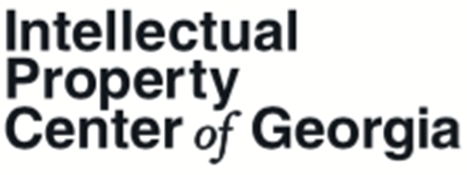 ინტელექტუალური საკუთრება
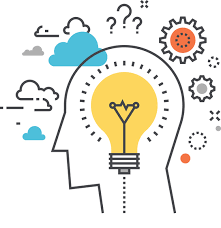 ანა დალაქიშვილი
19.11.2020
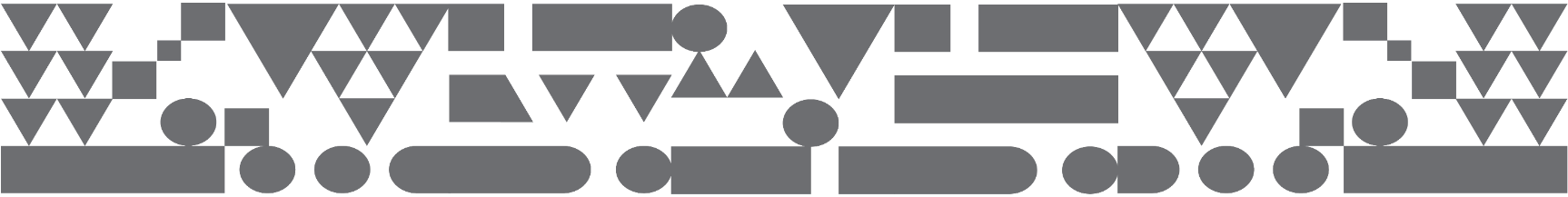 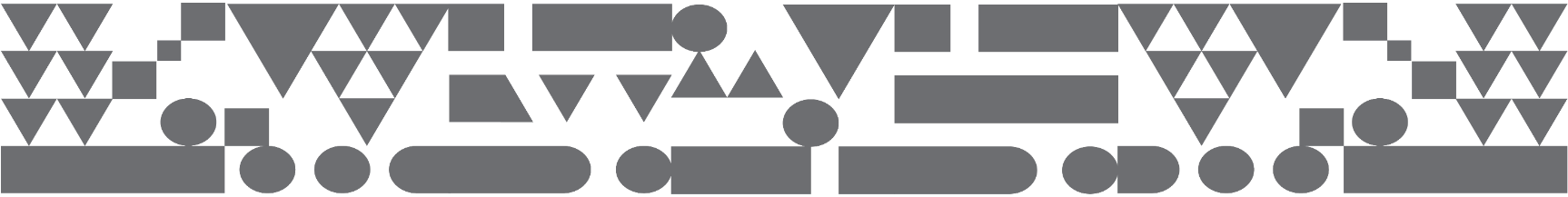 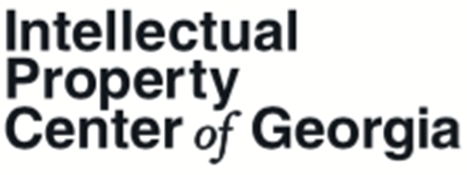 რა არის ინტელექტუალური საკუთრება?
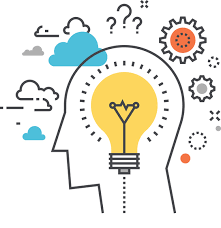 ადამიანის ინტელექტუალური შრომის შედეგი;


იდეა გამოხატული მატერიალური ფორმით;


საკუთრება;
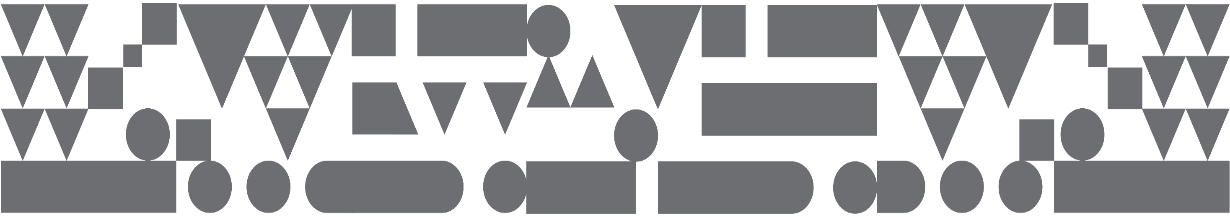 [Speaker Notes: ინტელექტუალური საკუთრება - არის ადამიანის ინტელექტუალური შრომის შედეგი. იმისათვის რომ ეს შრომის შედეგი იყოს ნათელი, აუცილებელია მისი გამოხატვა რაღაც ობიექტური ფორმით, სწორედ ამ ობიექტური ფორმით გამოხატულ იდეას იცევს ინტელექტუალური საკუთრება, შესაბამისად იმისთვის რომ მოხდეს ინტელექტუალური საკუთრებად მიჩნევა ჩვენი იდეის, და მოხდეს მისი დაცვა, აუცილებელია რომ მან გაიაროს სამი კომპონენეტი]
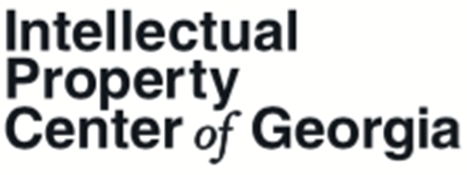 რას იცავს ინტელექტუალური საკუთრება?
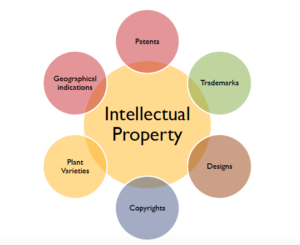 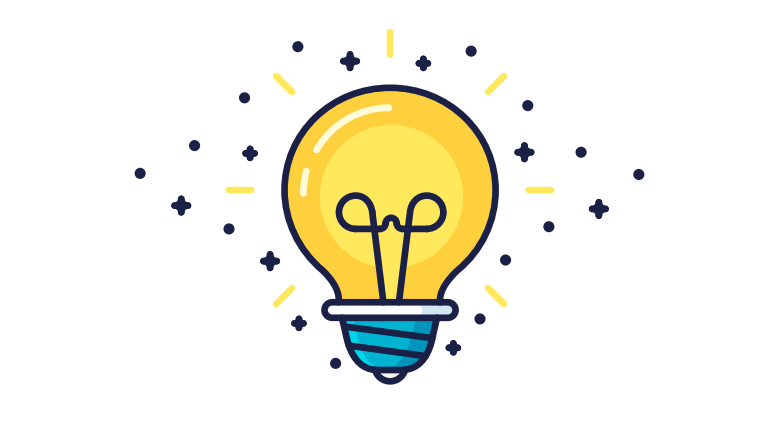 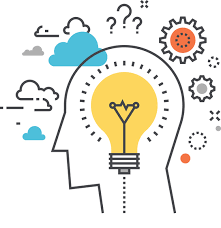 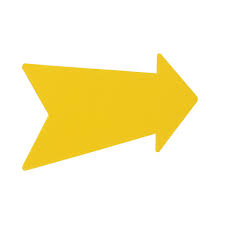 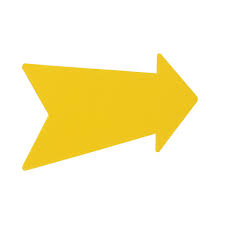 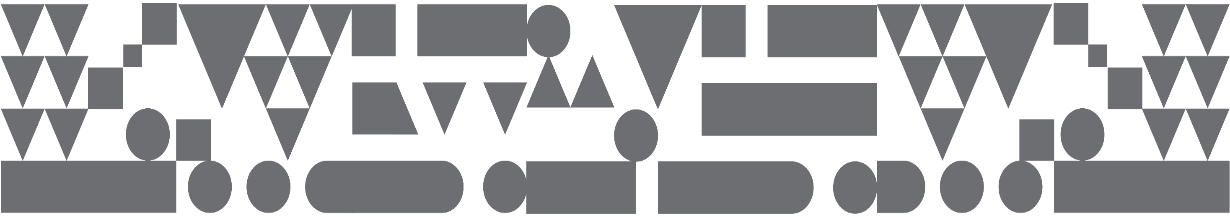 [Speaker Notes: პირველი, რომ დაგვებადოს ჩვენს გონიერებაში, შემდეგ უნდა მოხდეს ამ იდეის გარდაქმნა კონკრეტულ კონცეფციად და შემდეგ აუცილებლად მისი გამოხატვა კონკრეტულ ობიექტად, რასაც ჩვენ ინტელექტუალური საკუთრების ობიექტებს ვეძახით.]
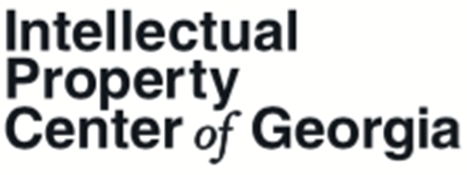 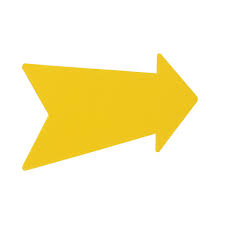 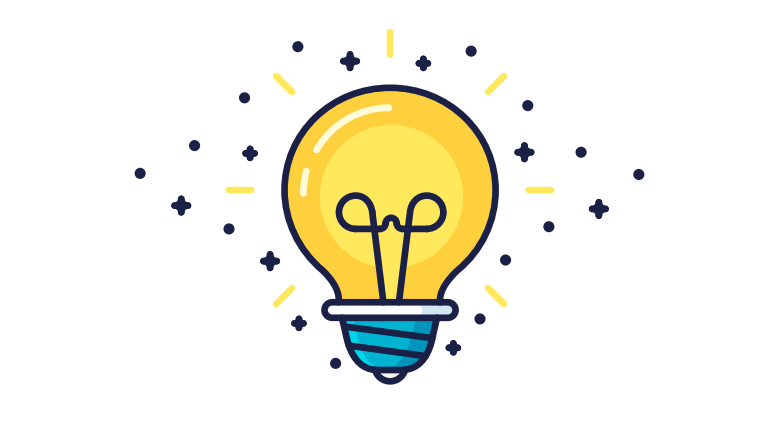 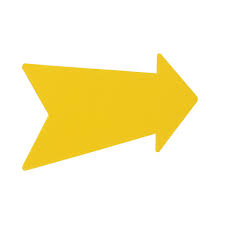 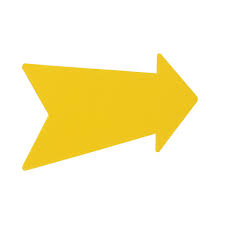 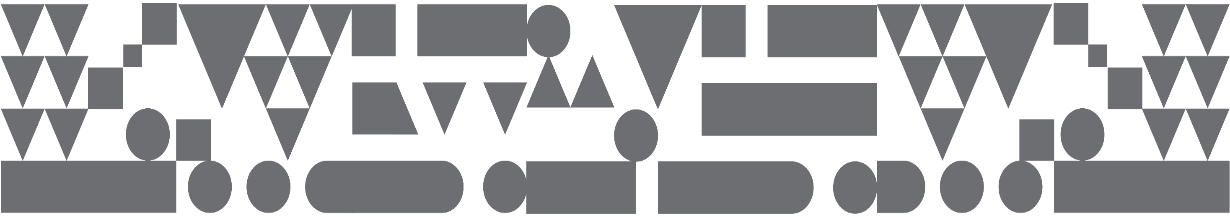 შრომის შედეგი
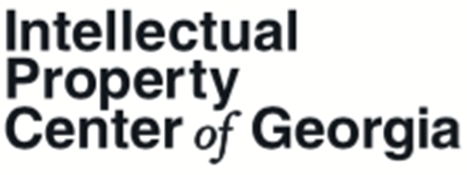 რა არის ინტელექტუალური საკუთრება ?
გამოხატული
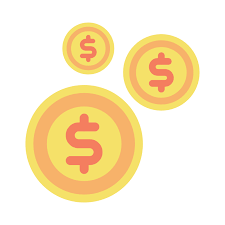 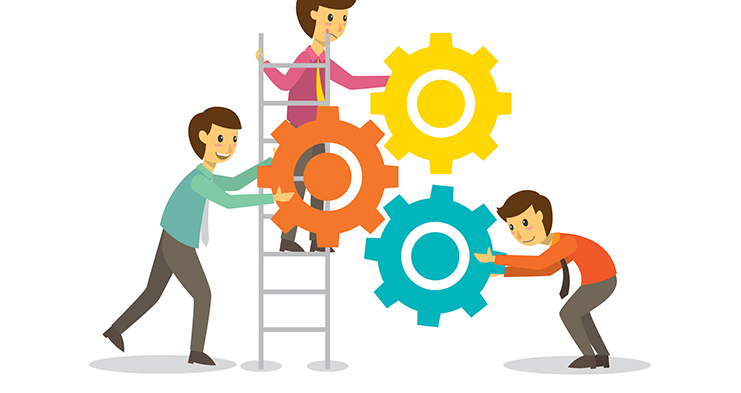 საკუთრება
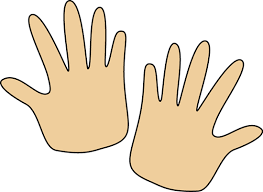 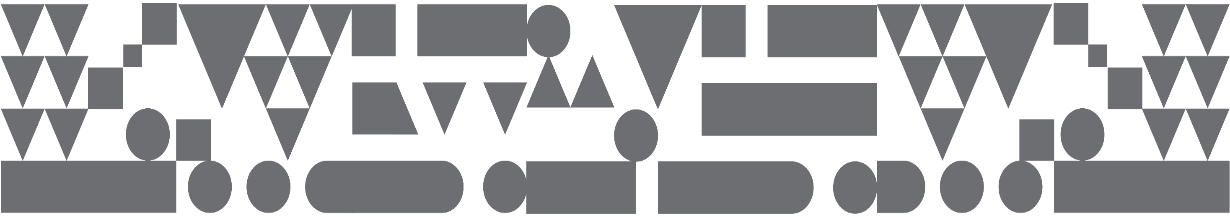 [Speaker Notes: შესაბამისად სამ ძირითად ასპექტზე შეგვიძლია შეჩერება - პირველი რომ ეს არის ინტ. შრომის შედეგი, მეორე რომ ეს უნდა იყოს გამოხატული, და უკვე ეს გამოხატული იდეა იქცევა საკუთრებად - და ზუსტად ისეთივე ფორმის საკუთრებად, რომელიც თქვენ წარმოგეშვებათ მაგალითად თქვენს კუთვნილ მობილურ ტელეფონზე, კომპიუტერზე და ა.შ.

თვითონ ინტელექტუალური საკუთრებიდან გამომდინარე უფლება მსგავსია ყველა სხვა საკუთრების უფლებისა. ის საშუალებას აძლევს ინტელექტუალური საკუთრების ობიექტების შემქმნელს მიიღოს სარგებელი თავისი შრომისაგან და იმ ინვესტიციისგან, რომელიც დახარჯა მის შექმნაში.  შესაბამისად ინტელექტუალური საკუთრების ობიექტის უფლების მფლობელს აქვს უფლება აკრძალოს/გაასხვისოს/განკარგოს/შეზღუდოს და სარგებელი მიიღოს მისთვის კანონით მინიჭებული უფლებებისგან.]
ეკონომიკა
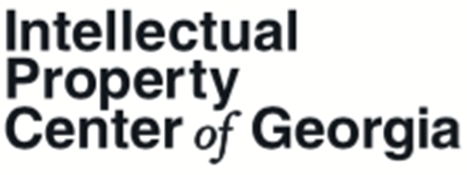 ინოვაცია
რატომ უნდა დავიცვათ ინტელექტუალური საკუთრება?
ბალანსი
გამოგონების სტიმულირება
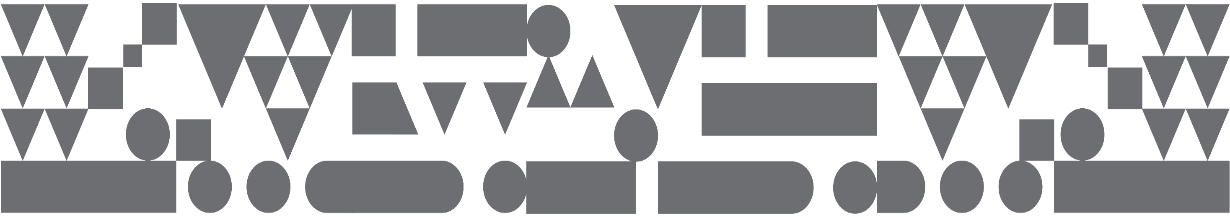 [Speaker Notes: ინტელექტუალური საკუთრების უფლებების წახალისება და დაცვა ხელს უწყობს ქვეყნის ეკონომიკურ განვითარებას, ქმნის ახალ სამსახურებს, საწარმოებს და ხელს უწყობს ცხოვრების დონის გაუმჯობესებას.
ინტელექტუალურ საკუთრებას აქვს უნარი იყოს ყველა ქვეყნის ეკონომიკური და სოციალურ-კულტურული განვითარების კატალიზატორი.
ინტელექტუალური საკუთრება ცდილობს დაიცვას ბალანსი ინოვატორებს, ინტელექტუალური საკუთრების მფლობელებსა და საზოგადოებას შორის, სადაც შეიძლება რომ შეიქმნას გარემო კრეატიულობისა და ინოვაციების განვითარების.
ძვირადღირებული ფილმი, ხმის ჩამწერი სტუდია, გამომცემლობები, კომპიუტერული პროგრამები არ იარსებებდნენ, რომ არა საავტორო და მომიჯნავე უფლებებით დაცვის შესაძლებლობა;
საპატენტო სისტემა რომ არ არსებობდეს გამომგონებლებს, მკვლევარებს არ ექნებოდათ სურვილი, რათა შეექმნათ ახალი და გაუმჯობესებული პროდუქტები. (მაგ. არ იქნებოდა ახალი მედიკამენტები).
რომ არა სასაქონლო ნიშნების დაცვის, მათი აღსრულების და კონტრაფაქციასთან ბრძოლის მექანიზმები, მომხმარებლებს არ ექნებოდათ ნდობა ამა თუ იმ მწარმოებლის, პროდუქტის და მომსახურების მიმართ.
ფარმაცევტული კომპანიები ხარჯავენ დიდ ინვესტიციას, დროს რათა ერთი ახალი მედიკამენტი გამოიგონონ და გაიტანონ ბაზარზე. 
ფარმაცევტულ კომპანიას თუ არ მიეცემა საშუალება, რომ დაიცვას თავისი გამოგონება, მას აღარ ექნება სტიმული რათა შექმნას და განავითაროს ახალი პროდუქტები.
პატენტით დაცვის გარეშე ასეთი კომპანია წავა ზარალზე.
სასაქონლო ნიშნით დაცვის გარეშე ეს კომპანია ვერ შექმნის ბრედნს, რომელიც გრძელდება პატენტის ვადის გასვლის შემდეგაც. 
ინტელექტუალური საკუთრების დაცვის გარეშე ფარმაცევტულ კომპანიები არ ჩადებენ ფულს და ინვესტიციას  სამედიცინო პროდუქტების გამოგონებაში რაც საბოლოო ჯამში უარყოფითად აისახება მოსახლეობაზე.
ინტელექტუალური საკურებიდან გამომდინარე კანონმდებლობა მიზნად ისახავს ნაწარმოებების შემოქმედთა ასევე ინტელექტუალური საქონლის შემქმნელთა და მომსახურების გამწევთა ინტერესების დაცვას, მათთვის დროით შეზღუდული უფლებებით მინიჭებით პროდუქტის გამოყენებაზე, შესაბამისად მათზე გაცემული უფლებების არ არის მუდმივი და დროში იწურება. ამ სფეროს მარეგულირებელი კანონმდებლობა დიდია და ყველა ობიექტს ცალკე კანონი არეგულირებს. რა თქმა უნდა გვაქვს საერთაშორისო ხელშეკრულებები და აქტები რომლებსაც საქართველო მიერთებულია და რომლებსაც მოგვიანებით განვიხილავ ყველა ობიექტთან მიმართებაში.

თვითონ ინტელექტუალური საკუთრებიდან გამომდინარე უფლება მსგავსია ყველა სხვა საკუთრების უფლებისა. ის საშუალებას აძლევს ინტელექტუალური საკუთრების ობიექტების შემქმნელს მიიღოს სარგებელი თავისი შრომისაგან და იმ ინვესტიციისგან, რომელიც დახარჯა მის შექმნაში.  შესაბამისად ინტელექტუალური საკუთრების ობიექტის უფლების მფლობელს აქვს უფლება აკრძალოს/გაასხვისოს/განკარგოს/შეზღუდოს და სარგებელი მიიღოს მისთვის კანონით მინიჭებული უფლებებისგან.]
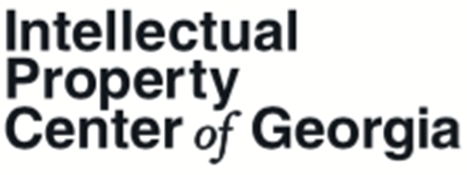 ინტელექტუალური საკუთრების ობიექტები
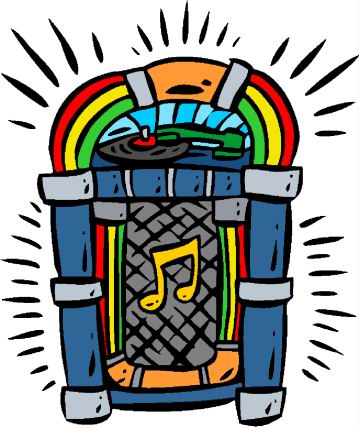 არსებობს თუ არა ინტელექტუალური საკუთრების უფლება ამ მუსიკალურ საკრავზე?
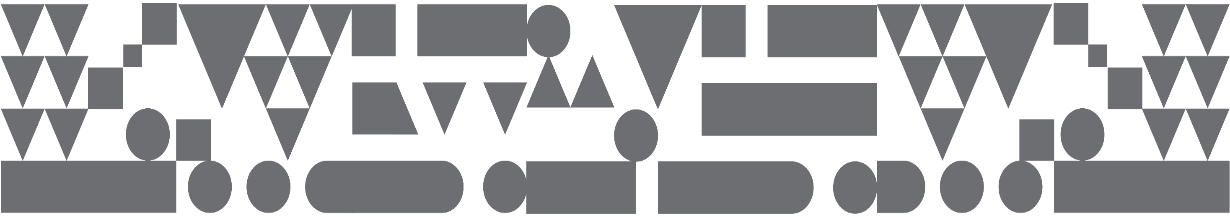 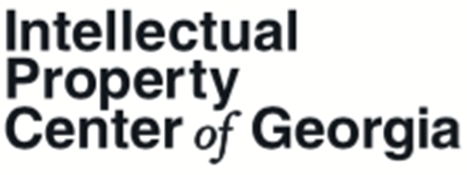 პასუხი
დიახ, ინტელექტუალური საკუთრების არაერთი უფლება არსებობს მუსიკალურ საკრავზე
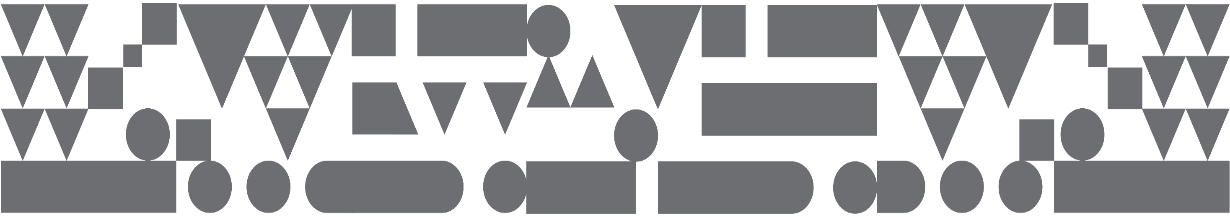 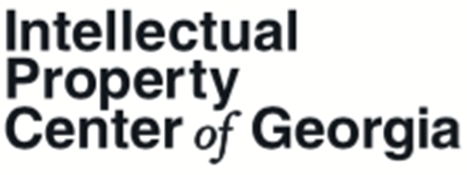 მიუთითეთ ობიექტები
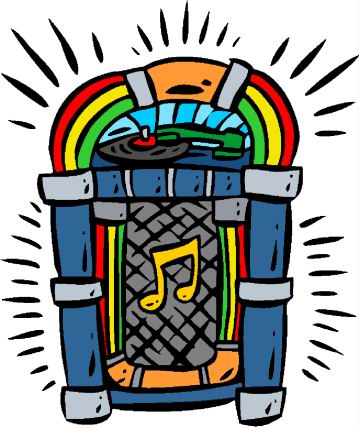 საკრავის სახელწოდება
პატენტი
გარეგნული მხარე
სასაქონლო ნიშანი
ჩაწერილი მუსიკა
დიზაინი
საავტორო უფლება
გამოგონება
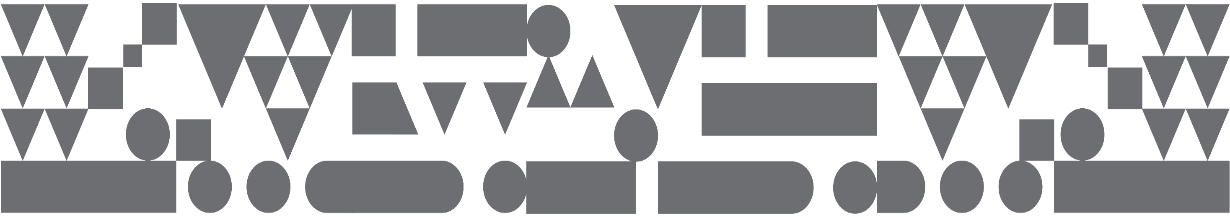 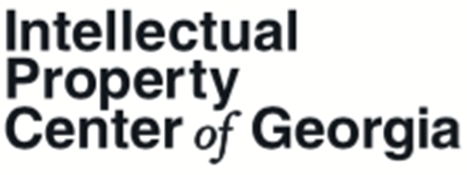 პასუხი
როდესაც გვაქვს გამოგონება - იფიქრე პატენტზე;
როდესაც ქმნი ნივთის გარეგნულ მხარეს - იფიქრე დიზაინზე;
როდესაც ქმნი მუსიკას - იფიქრე საავტორო უფლებაზე;
როდესაც გინდა საქონელი განასხვაო სხვა მწარმოებლის საქონლისგან - იფიქრე სასაქონლო ნიშანზე
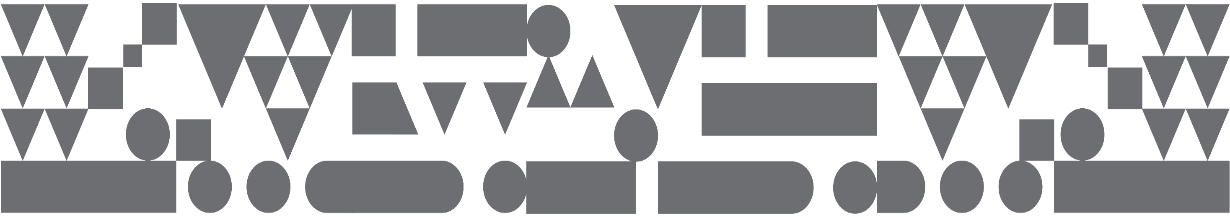 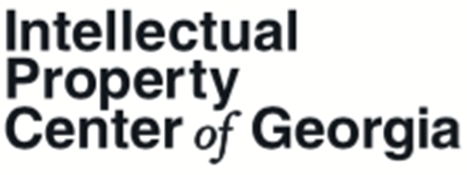 რას იცავს ინტელექტუალური საკუთრება?
სასაქონლო ნიშანი
პატენტი
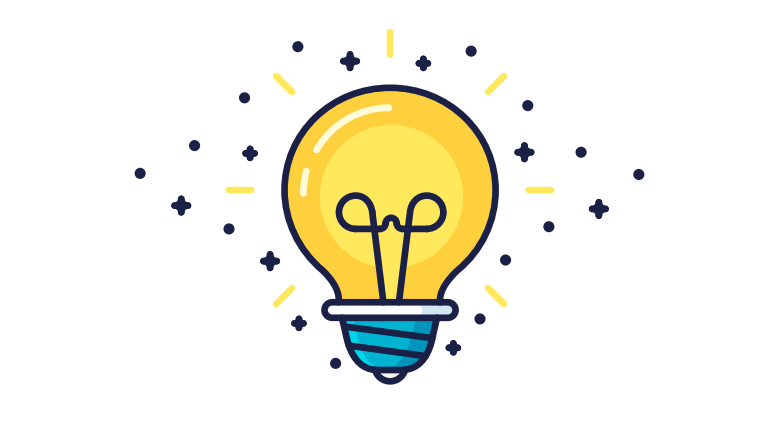 დიზაინი
ახალი ჯიშები
სამრეწველო საკუთრება
საავტორო უფლება
გეოგრაფიული აღნიშვნა
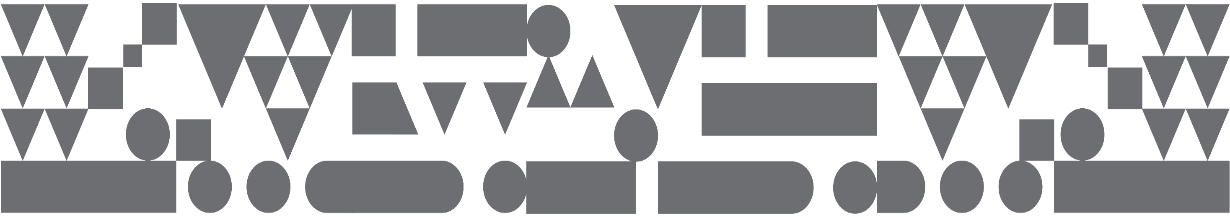 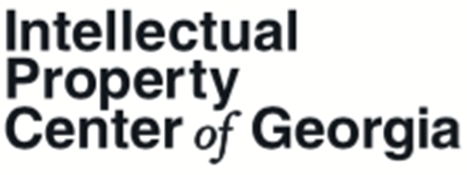 ფუნქცია

რეგისტრაცია

ტერიტორიულობა
სასაქონლო ნიშნები
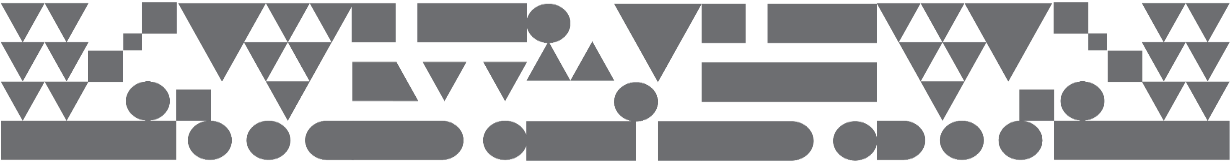 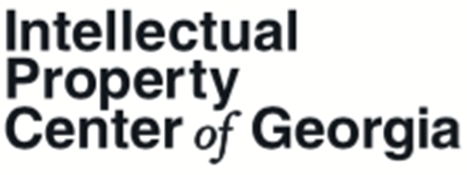 სიმბოლო
განსხვავება
საქონელი/
მომსახურება
სასაქონლო ნიშნები
მწარმოებელი 1
მწარმოებელი 2
რომელი ვიყიდო?
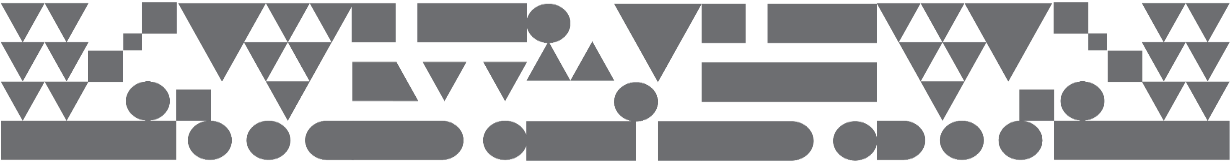 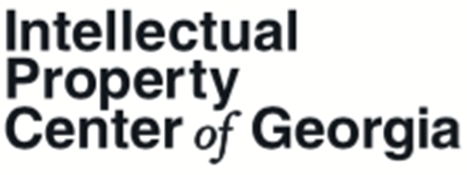 სიმბოლო
სიტყვა ან სიტყვები
ადამიანის სახელი
ასოები
ციფრები
ბგერები
გამოსახულება
სამგანზომილებიანი ფიგურა
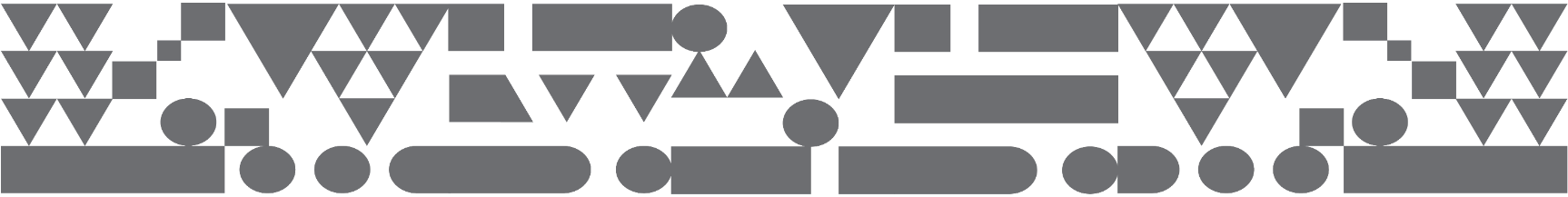 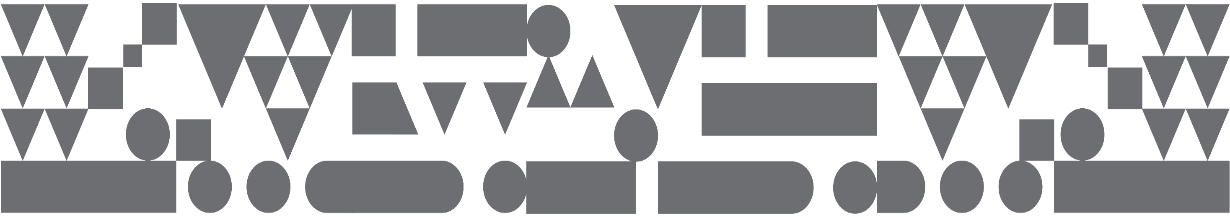 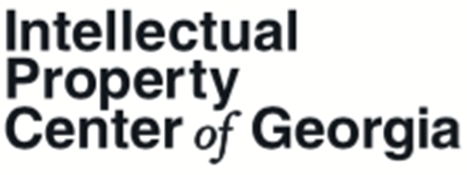 სიმბოლო
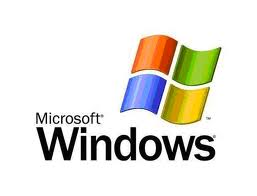 სიტყვიერი
Coca-cola 
Ebay
Google
Windows
intel
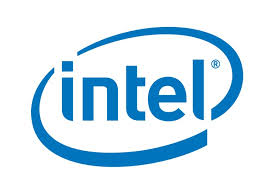 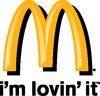 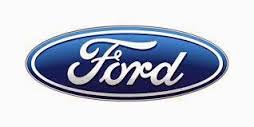 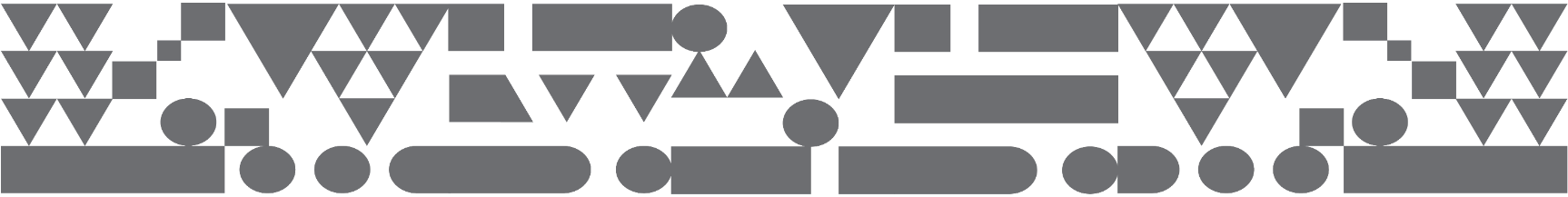 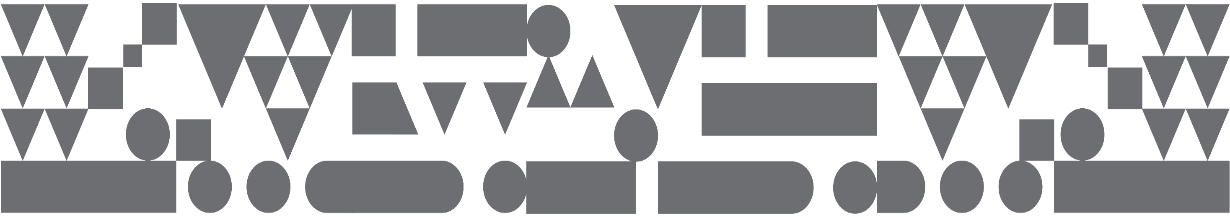 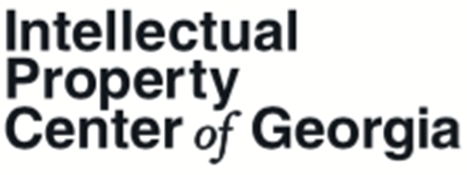 სიმბოლო
არატრადიციული სასაქონლო ნიშნები
შეხება (Touch marks)
დარიჩინის სურნელი
ნოკიას ხმა
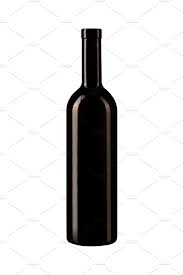 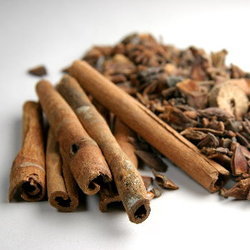 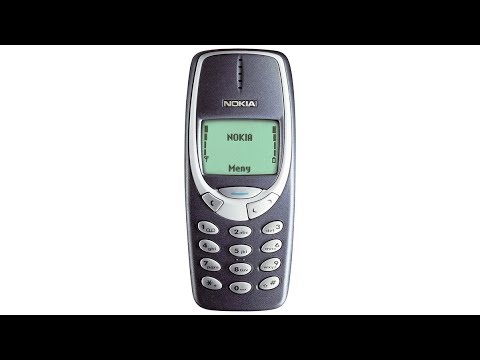 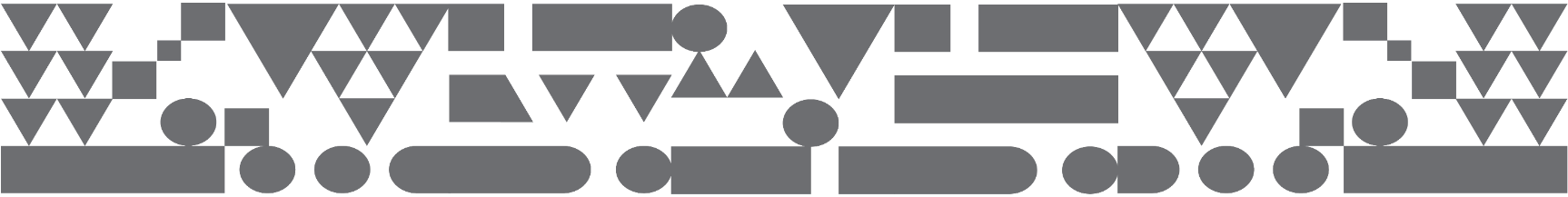 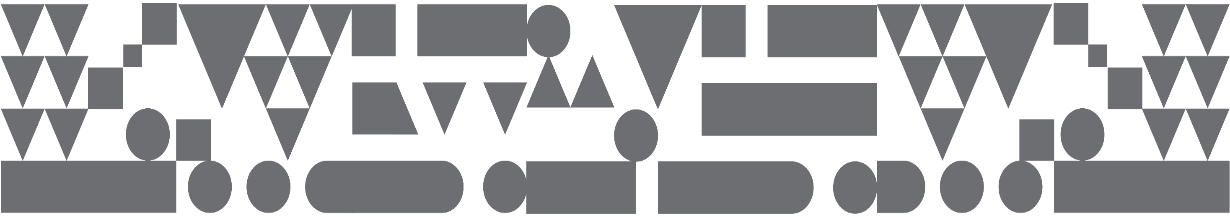 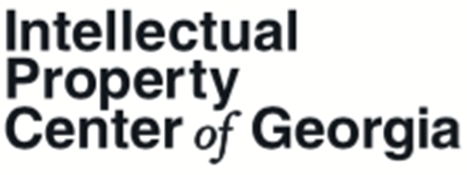 განსხვავება
ვინ არის მწარმოებელი?
X
Y
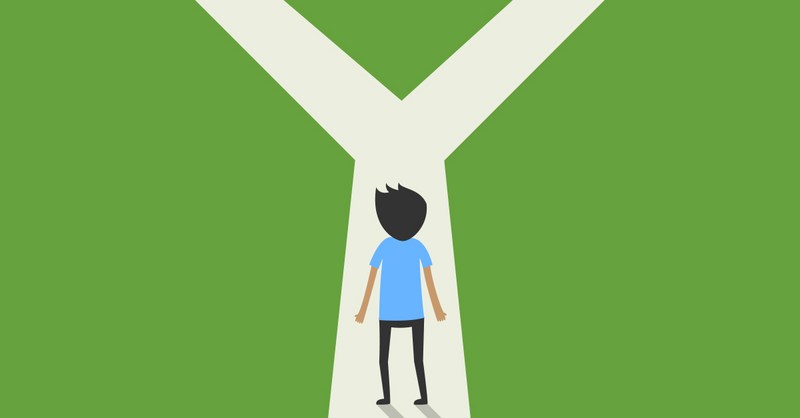 ხარისხი
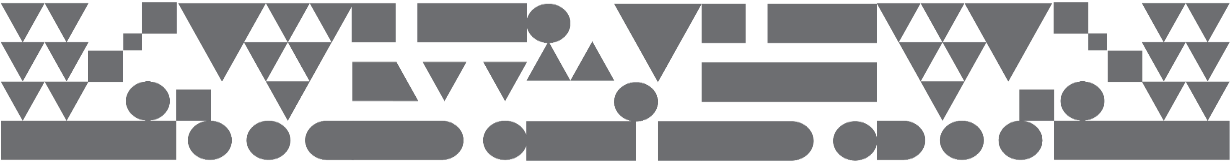 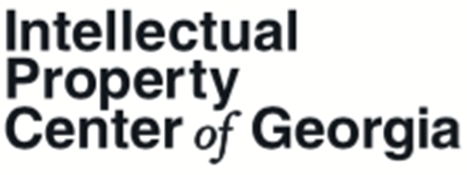 საქონელი/
მომსახურება
ნიცის კლასიფიკატორი

ყველანაირი საქონელი/მომსახურება რაც ბუნებაშია

http://www.sakpatenti.gov.ge/ka/page/150/
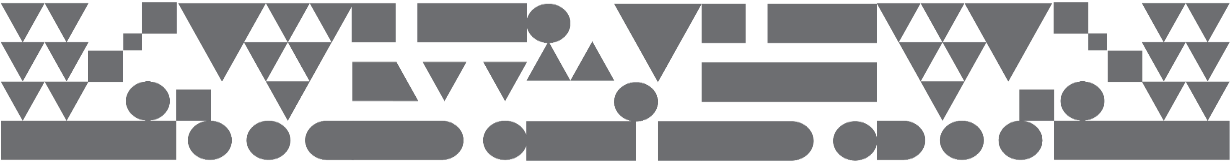 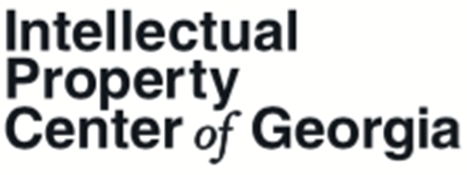 რეგისტრაცია
რეგისტრაცია
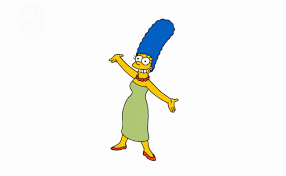 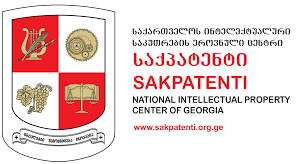 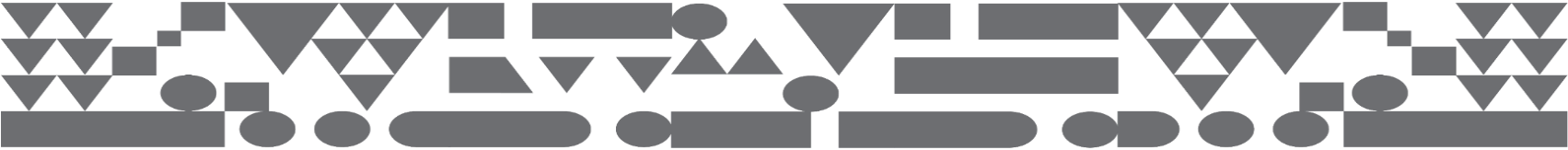 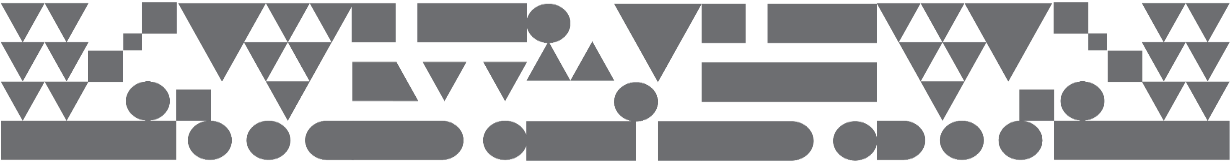 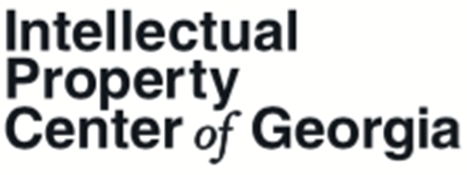 უფლებები
ექსკლუზიური უფლება

აუკრძალოს მესამე პირს
დატანა შეფუთვაზე
სამოქ. ბრუნვა (შენახვა საწყობში)
ექსპორტი/იმპორტი
რეკლამა/საქმიანი ქაღალდები
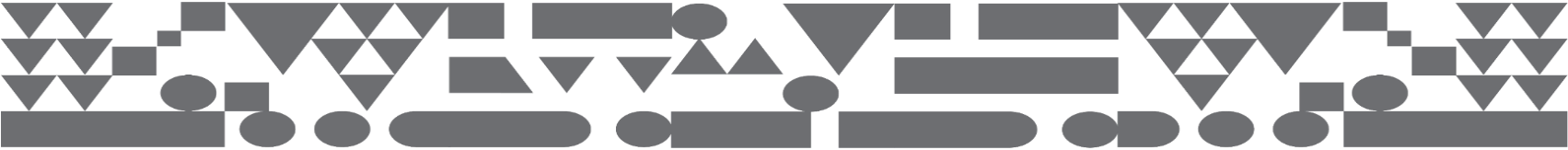 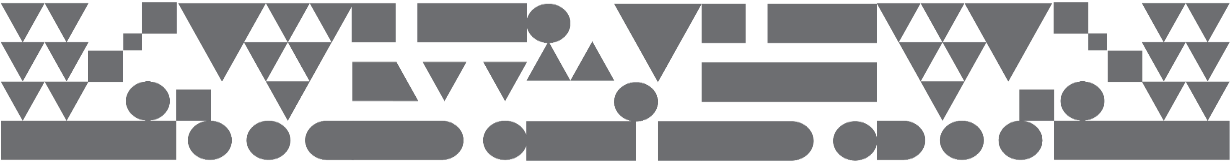 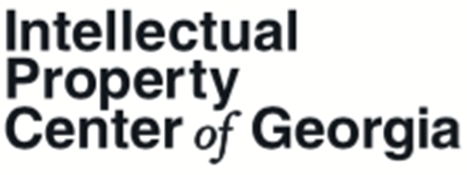 აღწერილობითი/არაგანმასხვავებელუნარიანი

„VIP“ 
Harrington INC.
 მე-12 კლასი - „ავტომობილები“
 30-ე კლასი - „შოკოლადი, ნაყინი“
 33-ე კლასი -
„ალკოჰოლური სასამელები (ლუდის გარდა)“
37-ე კლასი - „მშენებლობა, რემონტი“
43-ე კლასი -„საკვები პროდუქტებით და სასმელებით უზრუნველყოფა“.
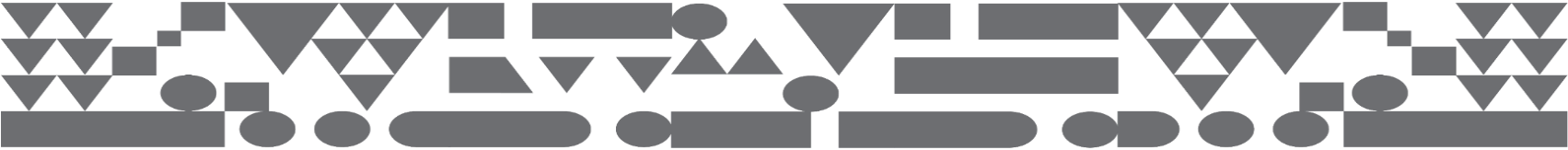 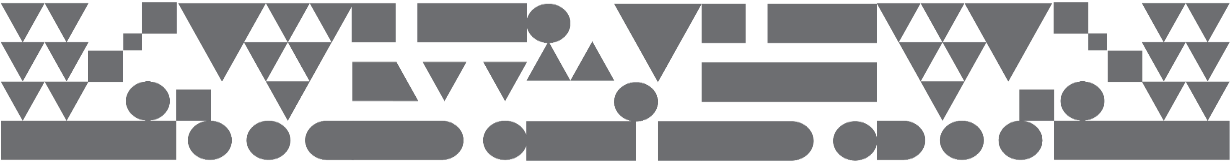 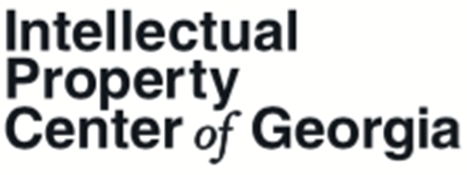 აღწერილობითი/არაგანმასხვავებელუნარიანი

“DIGITAL TV” ტელევიზორისთვის
“CIGARETTE RUSSES” ტკბილეულისთვის
“GRATIS” – „უსასყიდლო“ --- ნებისმიერი პროდუქტი
„ECO Gas” - საწვავი (მათ შორის, ძრავას ბენზინი) და გასანათებელი  		      ნივთიერებები;
“Tasty red”   - ღვინისთვის
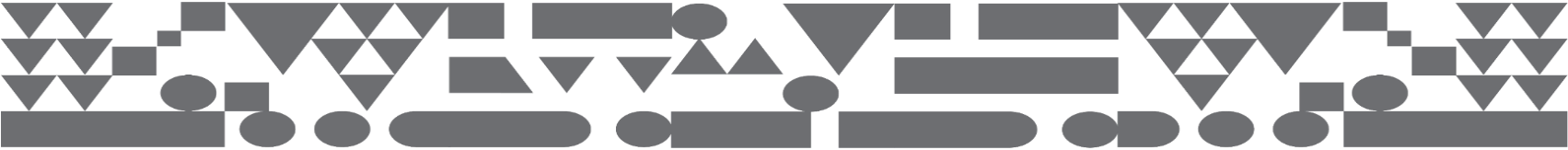 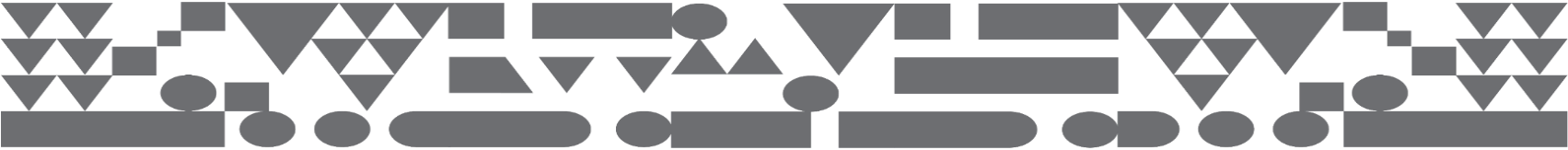 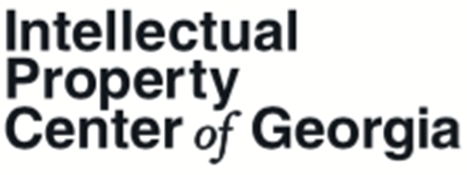 ეროვნული ღირსება, მორალი, საჯარო წესრიგი
“Soviet” - საბჭოთა (“ (USC IP Limited)
განმცხადებელი: „Soviet” - „СОВЕТ“ – „საბჭო“

გადაწყვეტილება- საბჭოთა სოციალისტური რესპუბლიკების კავშირი (ტოტალიტარული რეჟიმი).
საქართველოს კანონის „თავისუფლების ქარტია“ პირველი მუხლი განსაზღვრავს კანონის მიზანს, კერძოდ ზემოაღნიშნული კანონის მიზანია „საბჭოთა და ფაშისტური იდეოლოგიების საფუძვლების გაღვივების წინააღმდეგ პრევენციული ღონისძიებების განხორციელება, საბჭოთა და ფაშისტური სიმბოლიკების, საკულტო ნაგებობების, ძეგლების, მონუმენტების, ბარელიეფების, წარწერების, ქუჩების, მოედნების, სოფლებისა და დაბების სახელწოდებების აღმოფხვრა, ასევე საბჭოთა და ფაშისტური იდეოლოგიების მატარებელი და პროპაგანდის სხვა საშუალებების აკრძალვა”.
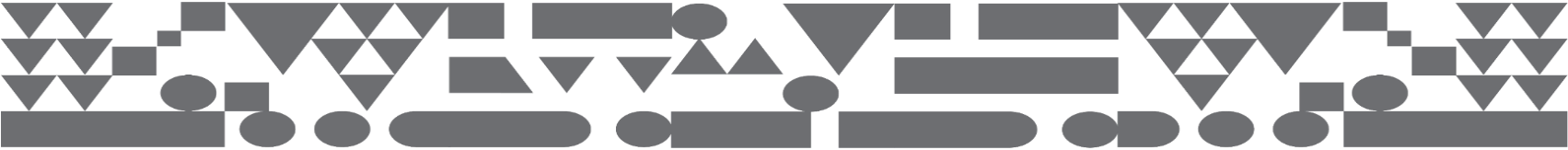 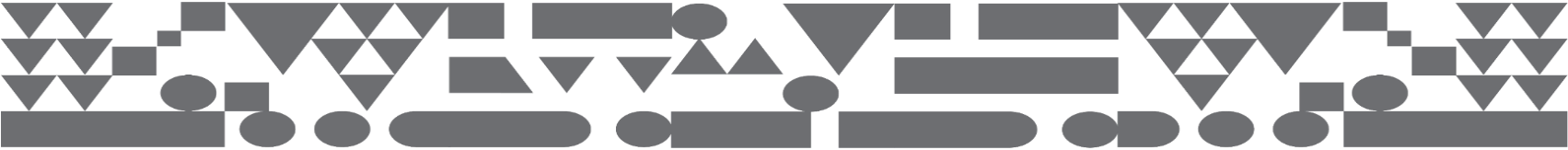 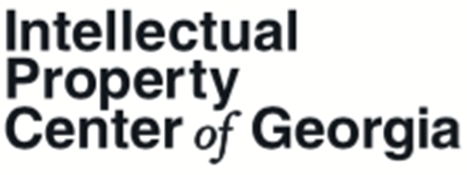 ეროვნული ღირსება, მორალი, საჯარო წესრიგი
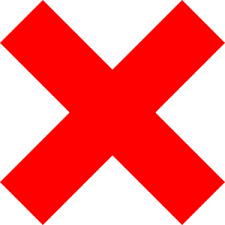 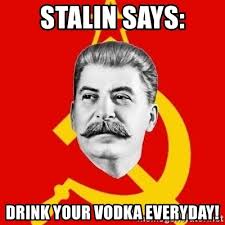 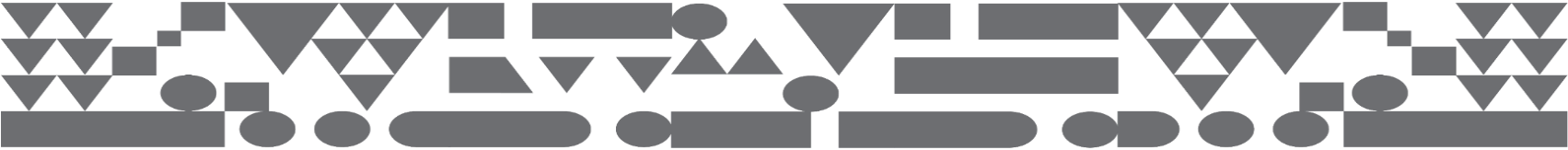 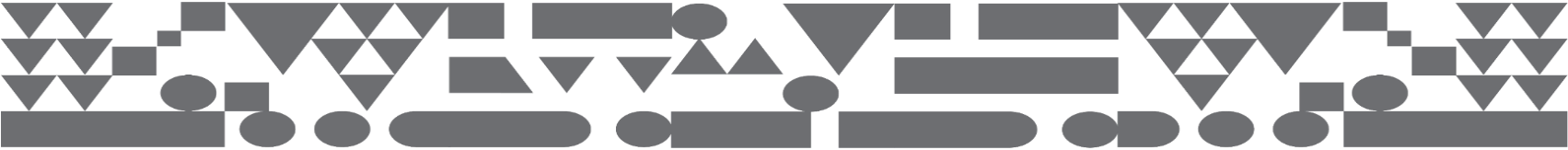 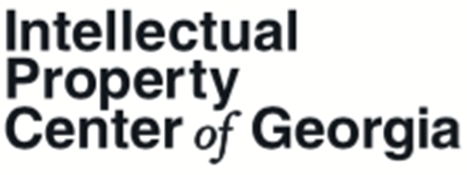 უარის თქმის საფუძვლები
შედარებითი (გამოსახულებითი)
ექსპერტიზა:

სემანტიკა
ფონეტიკა
ვიზუალი
ნიცის კლასიფიკატორი

საერთო შთაბეჭდილება
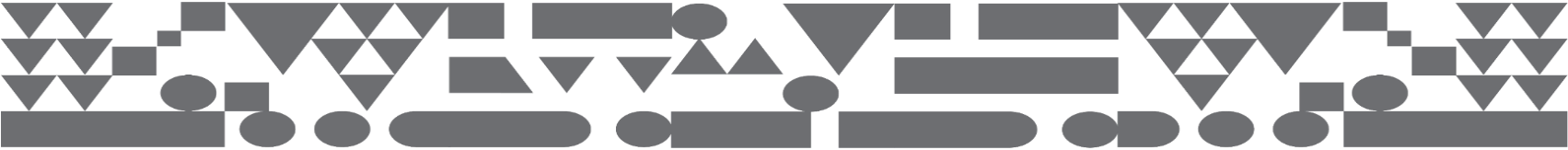 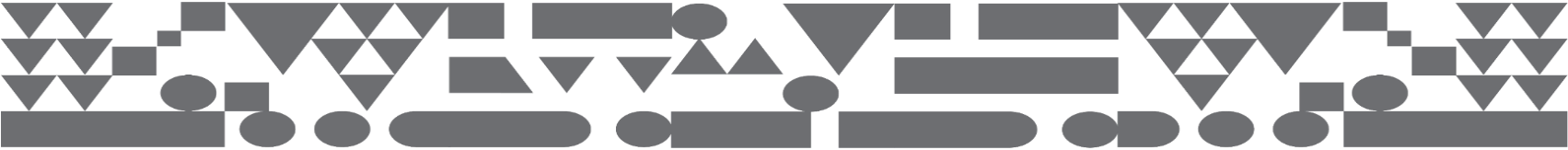 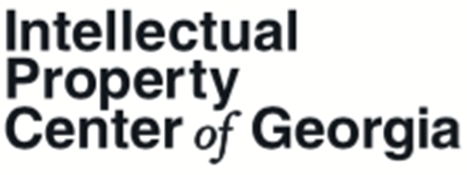 უარის თქმის საფუძვლები
შედარებითი
ადრინდელი სასაქონლო ნიშნის იდენტურია/მსგავსია
„EVOKE“ vs „VOKE“                                     „KIA“    vs  „KIA“
კლასი 34 (თამბაქოს საკუთნო)            კლასი 7, 9 , 11, 

“MIXIT vs “MAXIT”                      
კლასი
09 - Computer programs; computer software; data processing apparatus for   use in connection with colour tinting apparatus.
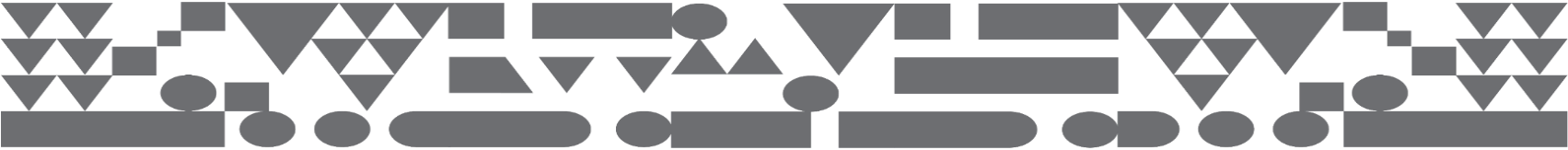 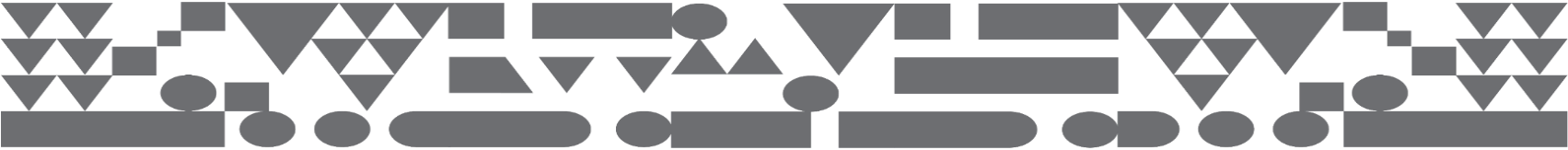 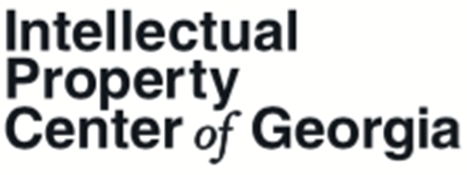 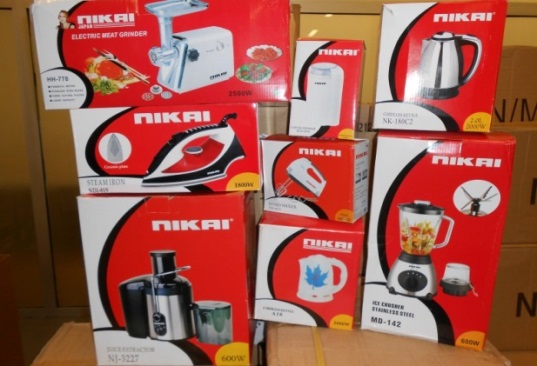 კონტრაფაქცია

სამუშაო ადგილების დაკარგვა;

ინვესტირებაზე, ინოვაციასა და სამუშაო
     ადგილების შექმნაზე უარყოფითი ზეგავლენა;

აფერხებს ქვეყნის ეკონომიკურ ზრდას;

მსხვილი კორპორაციების მიმართ 
      მიყენებული ზარალი;

ხელს უწყობს ორგანიზებულ 
      დანაშაულს;
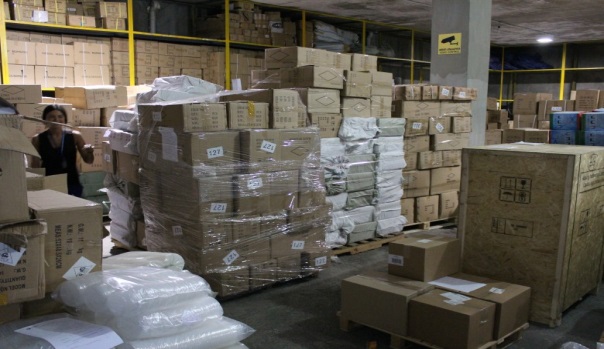 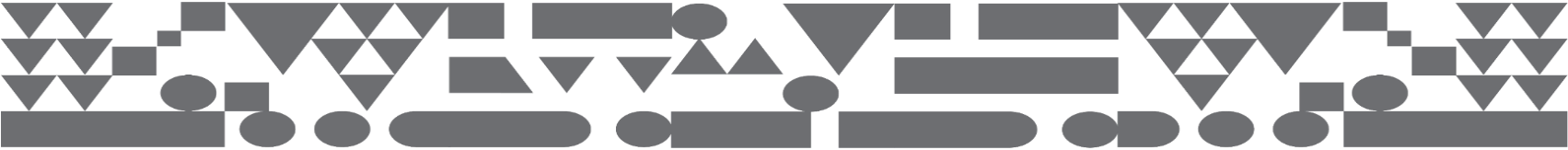 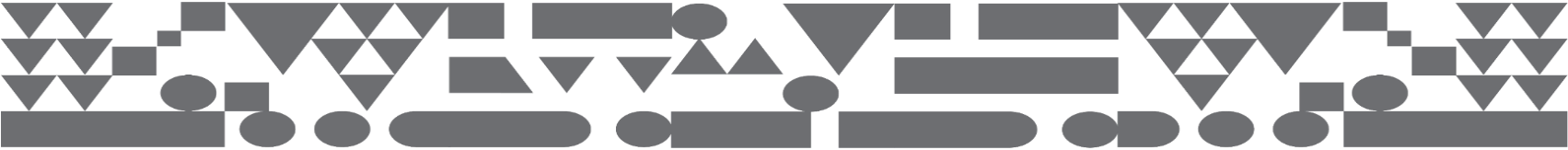 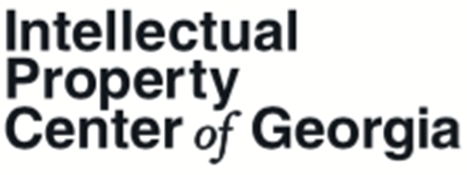 Google -158.8 მილიარდი აშშ დოლარი;
Apple 147.9 მილიარდი აშშ დოლარი;
IBM 107.5 მილიარდი აშშ დოლარი;
Microsoft 90.2 მილიარდი აშშ დოლარი;
McDonald’s 85.7 მილიარდი აშშ დოლარი;
Coca-Cola 80.7 მილიარდი აშშ დოლარი;
Visa 79.2 მილიარდი აშშ დოლარი;
Amazon 64.3 მილიარდი აშშ დოლარი;
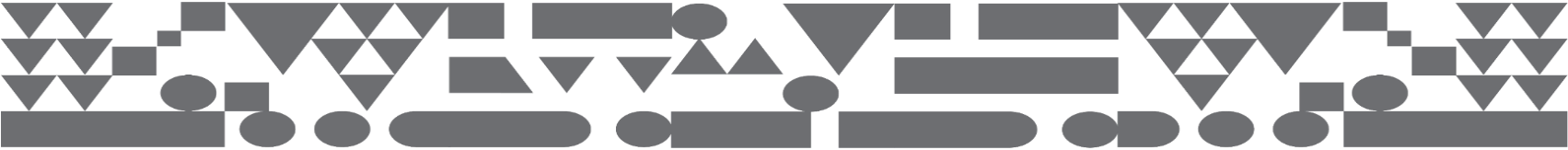 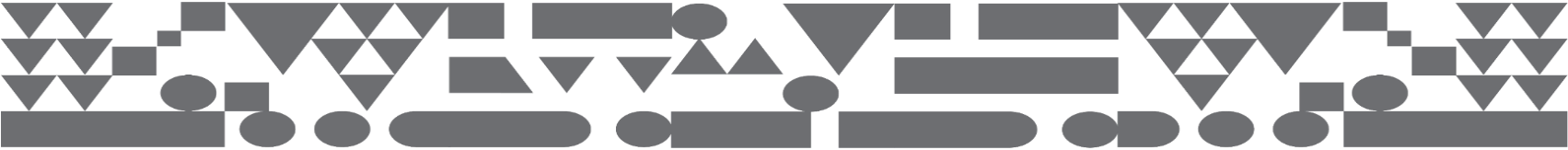 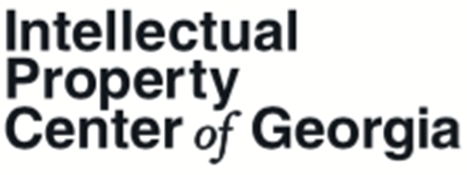 პატენტი
განმარტება; („საქართველოსა საპატენტო კანონი“).

სპეციალური დაცვა - 20 წელი;

ექსკლუზიური უფლება;


ტერიტორიულობის პრინციპი;
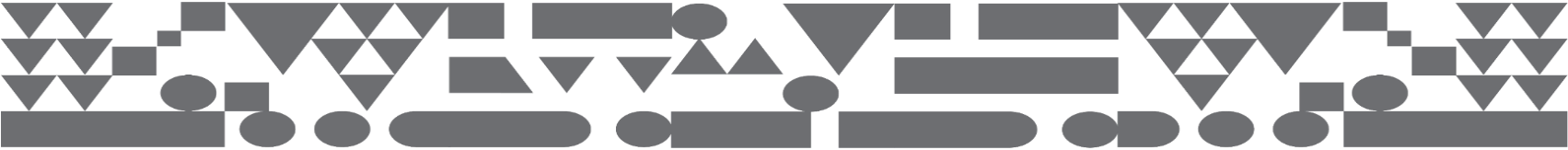 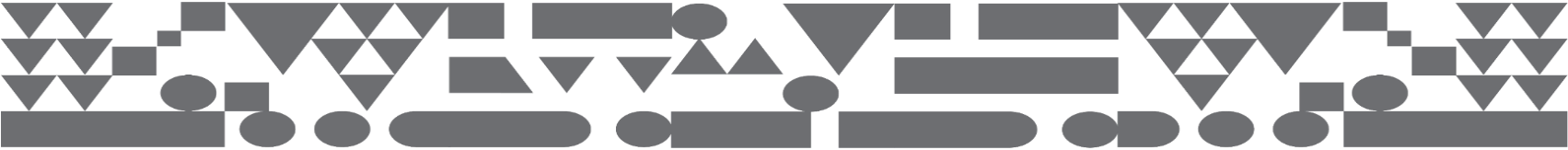 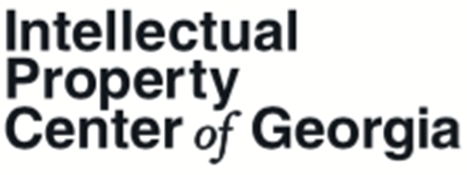 პატენტი
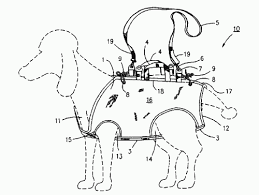 250 000 აქტიური პატენტი შეიძლება გამოყენებულ იქნას სმარტფონებში;
ტელეკომუნიკაციების ქსელს 4G-ს აქვს 80 000 პატენტი.
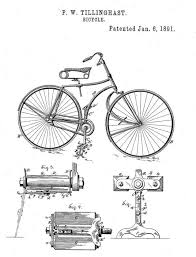 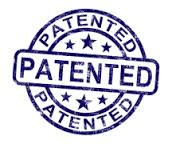 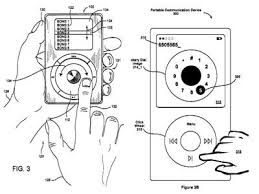 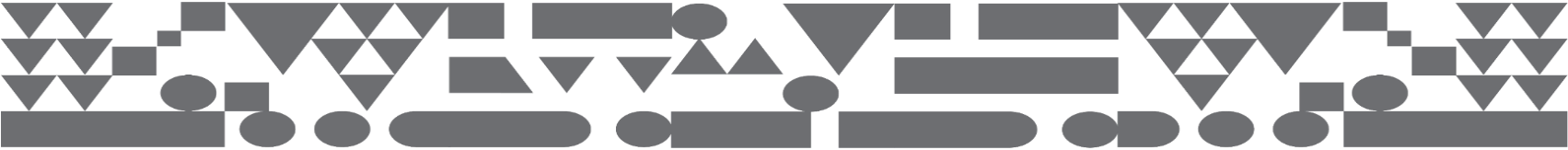 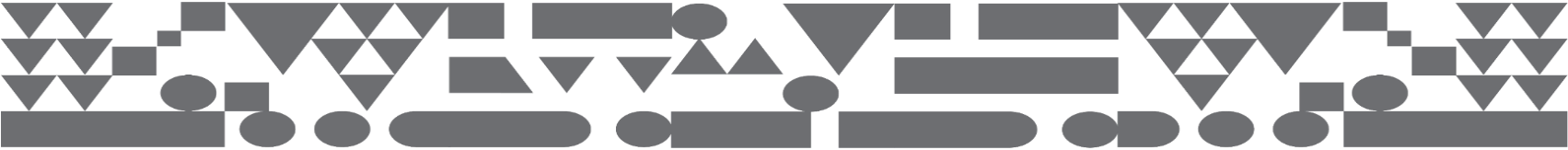 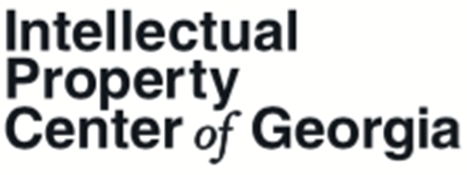 პატენტი
პატენტუნარიანობის კრიტერიუმები

სიახლე;

საგამომგონებლო დონე;

სამრეწველო გამოყენებადობა;
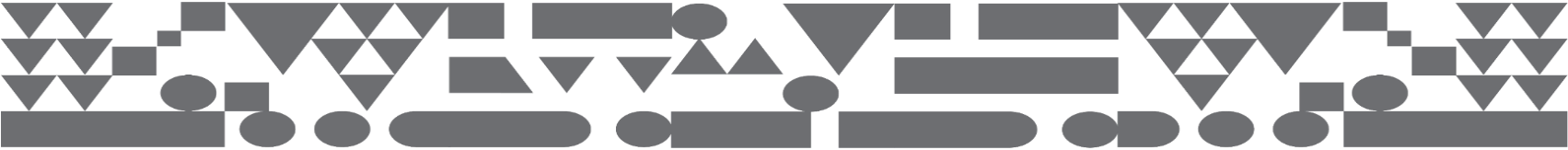 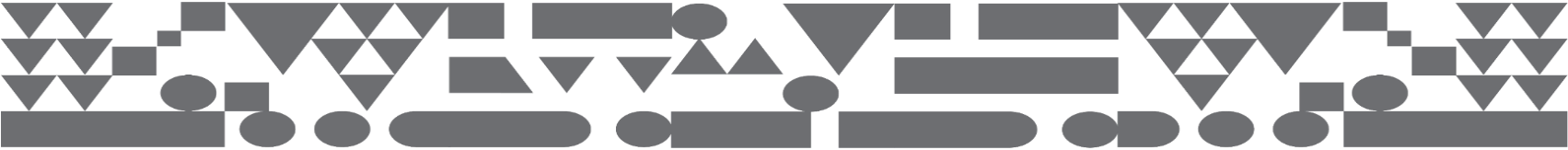 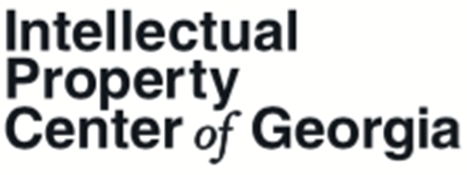 პატენტი
სიახლე;
საგამომგონებლო დონე;
სამრეწველო გამოყენებადი
ქარის ღვედური დანადგარი
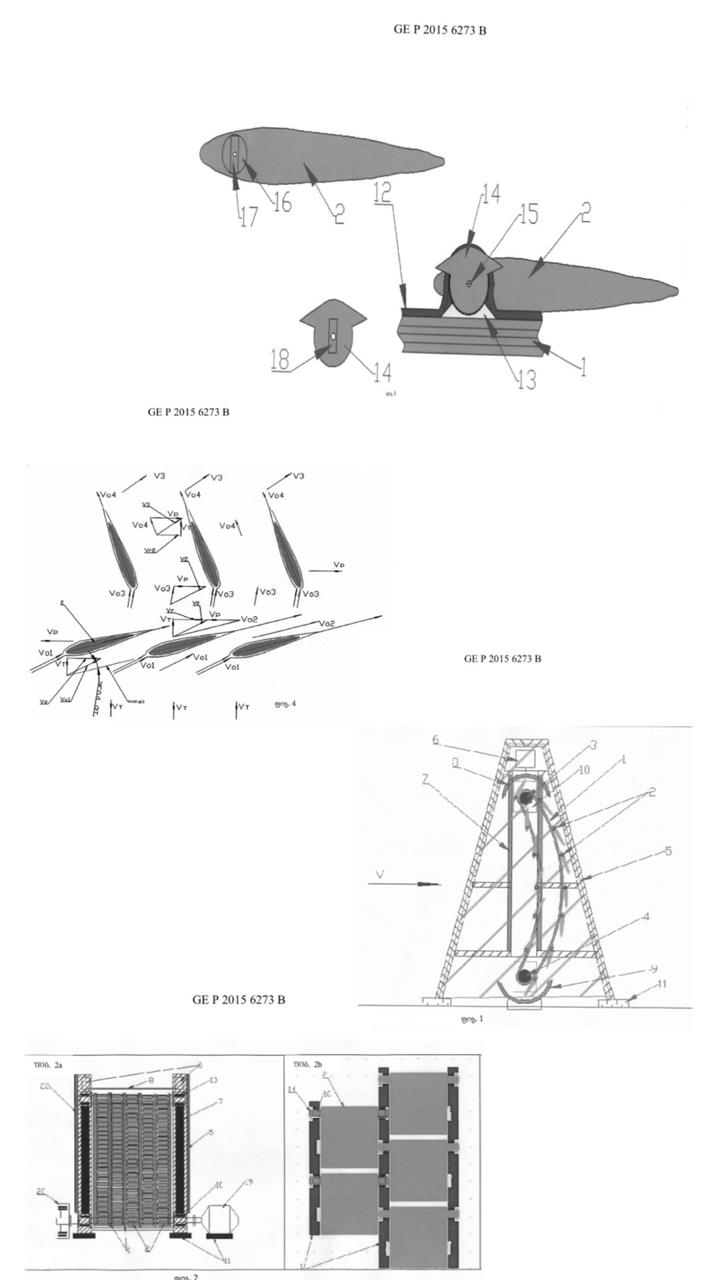 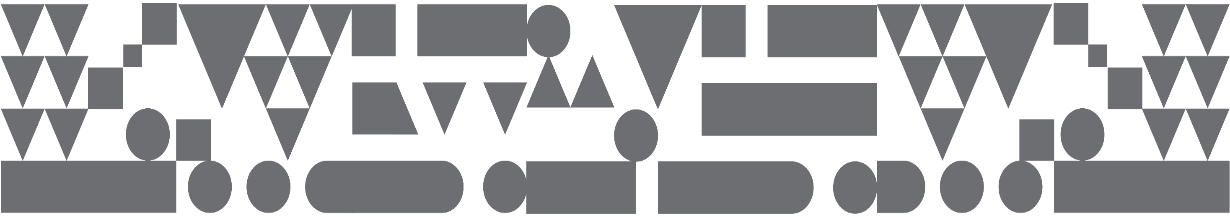 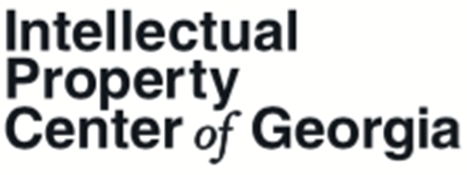 გაცემული პატენტი
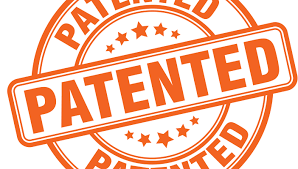 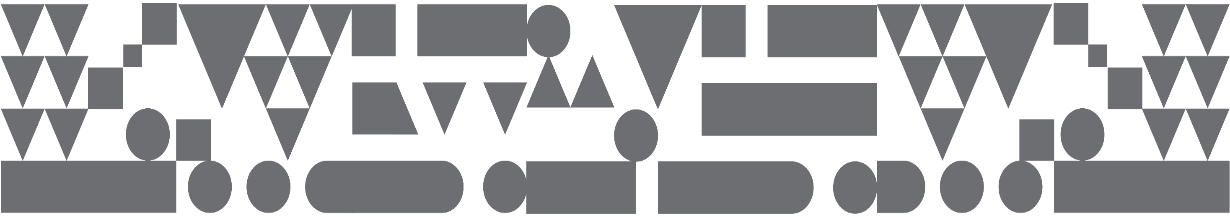 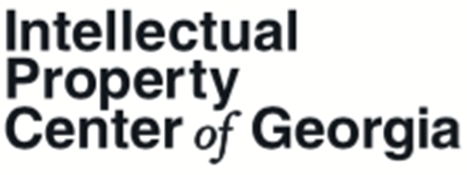 ინდუსრტიული დიზაინი
ორნამენტული და ესთეტიური ასპექტი;

განმარტება („საქართველოს კანონი დიზაინის შესახებ“)

„დიზაინი არის მთლიანი პროდუქტის ან მისი ნაწილის გამოხატულება, რომელიც გამომდინარეობს თვით პროდუქტის ნიშნებისაგან, მათ შორის, ხაზებისაგან, კონტურებისაგან, ფერებისაგან, ფორმისაგან, ტექსტურისაგან ან/და მასალისაგან, ან პროდუქტის მორთვისაგან“
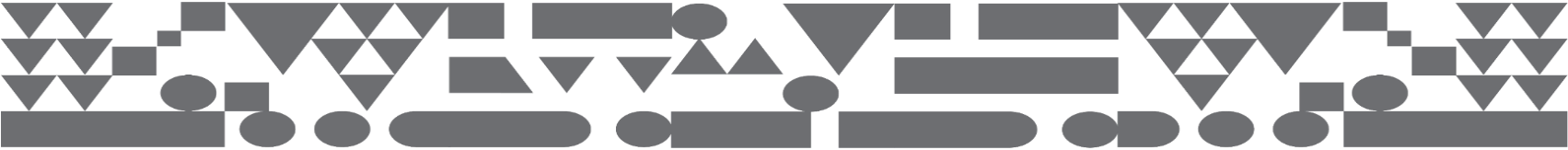 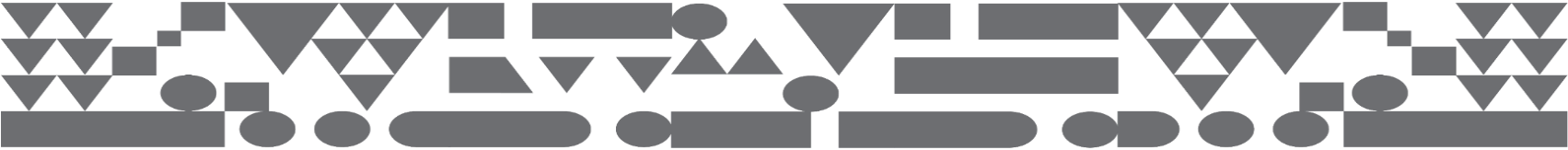 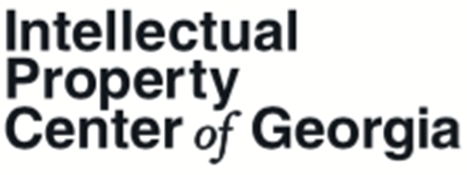 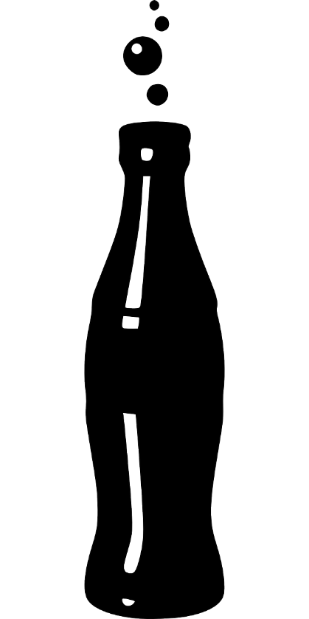 ინდუსრტიული დიზაინი
დაცვის კრიტერიუმები (ახალი და ორიგინალური)

ტექნიკური ფუნქციები არ არის დაცული;

ტერიტორიულობის პრინციპი;

დაცვა (არაუმეტეს 25 წელი);
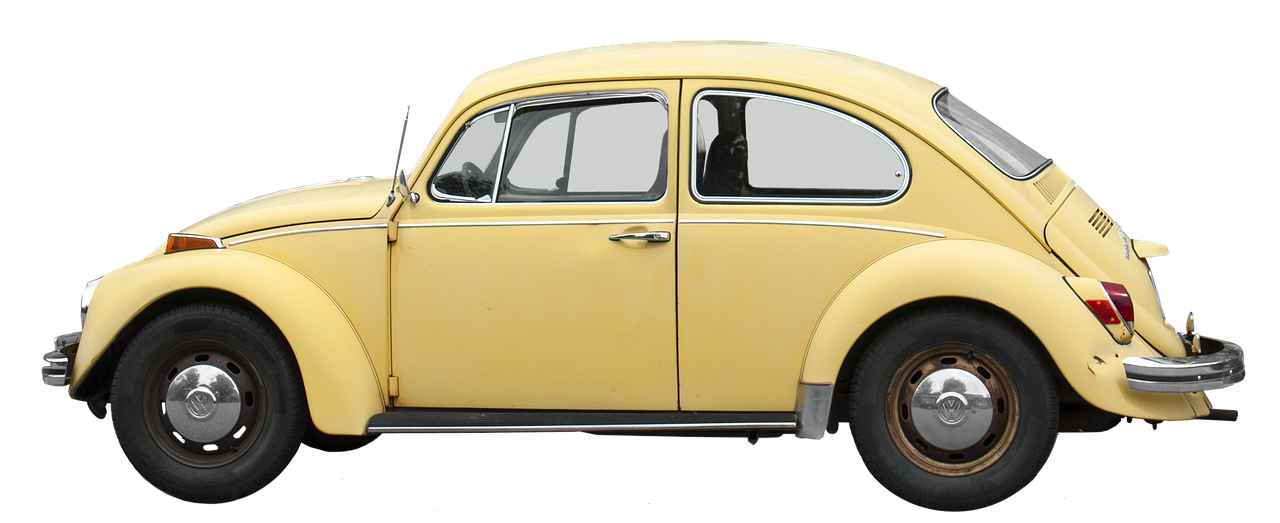 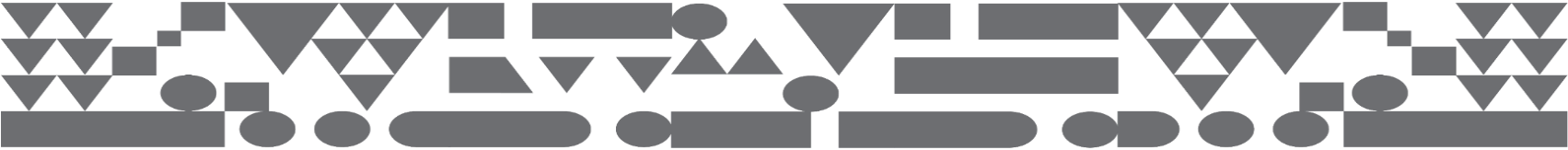 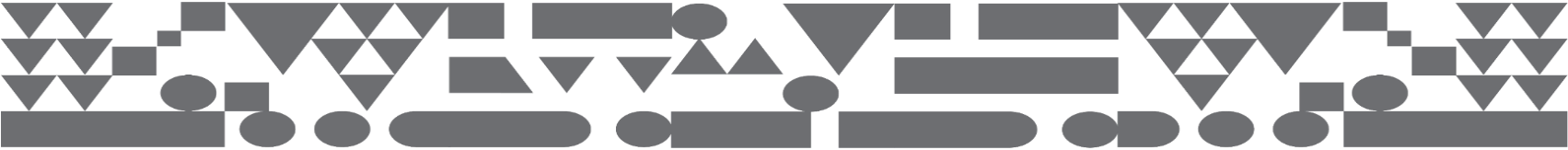 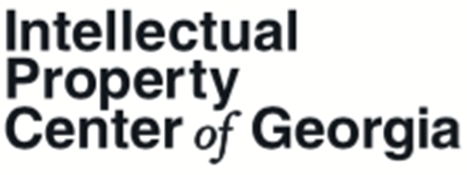 მადლობა ყურადღებისთვის!
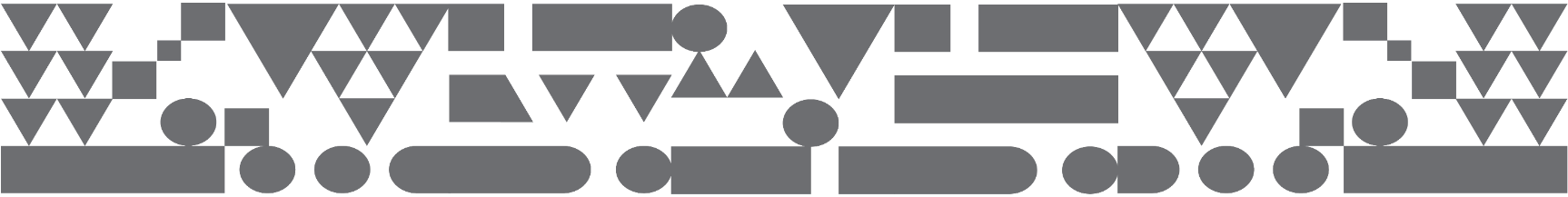 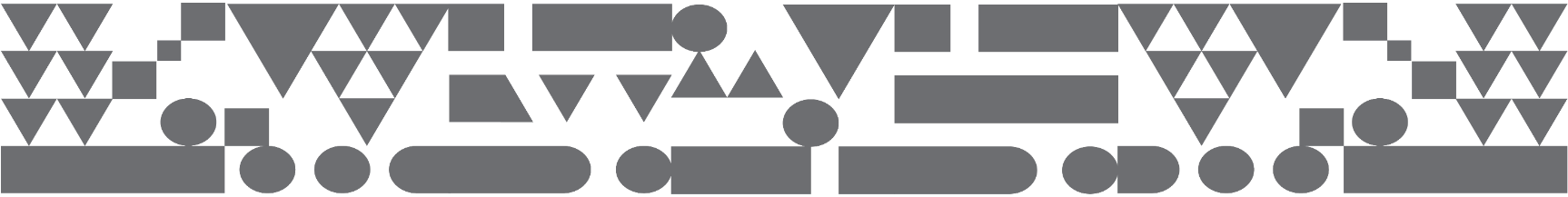